Conflict Management
Student-to-Student
Staff-to-Staff
Managing the Angry Parent
Introduction to Conflict
A conflict can occur when the interests of two people seem to be mutually exclusive.
Small conflicts will often evolve into larger problems when they are left unresolved.
Ignoring the problem or lashing out in anger will only make the problem worse.
Conflict, on its own, is neither good nor bad; it’s the way we deal with the conflict that can positively or negatively affect the outcome.
Conflict Management
Conflict management is the use of knowledge to help people solve common problems.
There are four basic models for managing conflict:
Negotiation: Both parties work together on their own to find a resolution that is mutually beneficial.
Mediation:  An impartial third party helps the parties to work together to resolve the issue
Arbitration:  The disputing parties agree to allow an arbitrator to decide what should be done.
Adjudication:  The third party makes a decision on how to solve the problem, usually based on existing policy or law.
Managing Student-to-Student Conflict
Applying the Models
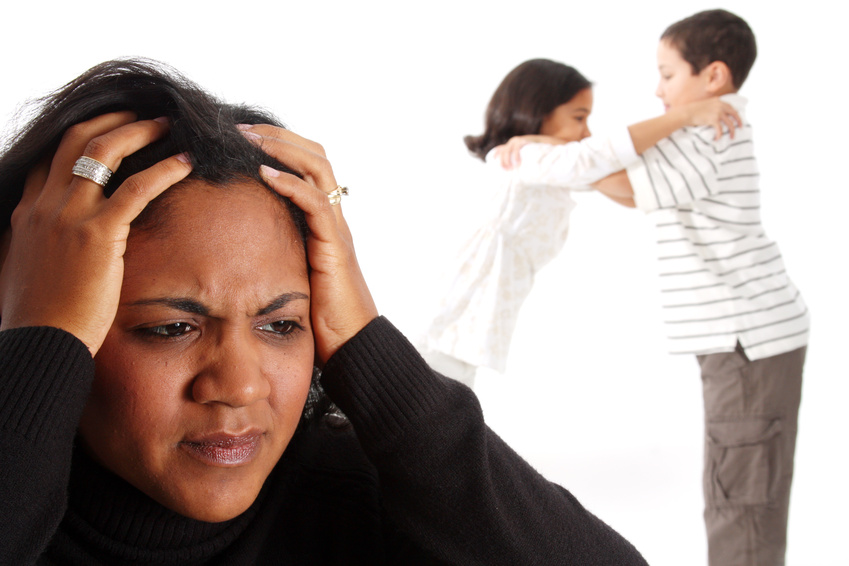 Student Conflict
Students often lack the skills necessary to resolve conflicts.
Common conflicts for students include disagreements, miscommunication, or having different goals.
Unresolved conflicts will:
Damage relationships between the students.
Disrupt the educational process.
Prevent student learning.
In general, students who manage conflict poorly:
Have not developed strong relationship skills.
Lack communication skills.
Find it difficult to see someone else’s perspective.
Tend to see conflict in black and white terms only, e.g. “I’m right and you’re wrong.”
See only one way to deal with conflict.
Student Conflict management
Conflicts can provide school staff with a means to teach problem-solving skills that our students can use now and in the future.
By helping students resolve conflicts, school staff help students:
Build interpersonal skills
Strengthen relationships with fellow students
Increase self-confidence and self-awareness
Solve the underlying conflict
Negotiation
Requirements
Limitations
Willing participants who are able to communicate with each other 
Some level of maturity to see the problem from the other person’s point of view
Younger students may lack the maturity to negotiate on their own.
Mediation
Benefits
Limitations
Helps to isolate issues between the disputants
Development of options
Reach consensual decisions
Adjust the plan of resolution when necessary
Best model for teaching students to manage conflict on their own.
Requires confidence in and availability of a trusted third party
May settle only surface problems and not resolve any ongoing issues
Reduces the participants’ self-reliance if used too often.
Mediation, Continued
The desire for the participants to solve the conflict and reach an agreement is essential for mediation to work.
School staff are in the best position to use mediation to help students learn to manage their conflicts.
Mediation should not be used when a student is being:
Bullied
Threatened
Sexually harassed
Discriminated against
Or violating school rules
Use Adjudication
Mediation, Continued
In order to be a good mediator, you should:
Stay neutral and not take sides
Work with the disputants to find a solution
Check with the parties to see if the resolution is working
Adjust the plan when necessary
Teach students to use the “I Feel” Formula
I feel (express feeling) when you (state problem behavior) because (state reasons for your feeling)
Example:  I feel sad when you won’t play with me because it hurts my feelings.
Students fill in the blanks in the above statement in order to prevent the “blame game”.
Allow both students to use the “I Feel” Formula in order to identify the issue.
Arbitration
Effective when:
Limitations
Time is short.
Participants could not resolve issue with negotiation or mediation.
Participants agree on how the decision is to be made.
Participants have confidence that the third party’s decision will be reasonable and fair.
Requires joint commitment from the disputants to follow the resolution.
Underlying conflict may not be resolved as the adult is making the decision for them.
Students may rely on arbitration for all conflicts.
Adjudication
Use as a last resort.
Use when conflict has led to school rules being broken, such as physical aggression or fighting as a result of the conflict.
“-jud-” in adjudicate means “judge”.  You will be acting as a judge and impose the established consequences for breaking the rules when you adjudicate a conflict.
The underlying conflict is usually not resolved with adjudication as the adult is dictating the resolution.  Further intervention may be required.
More serious issues, such as bullying, threats, sexual harassment, and discrimination, should be handled by an administrator.
Staff-to-Staff Conflict
Personal Conflict Between Staff Members
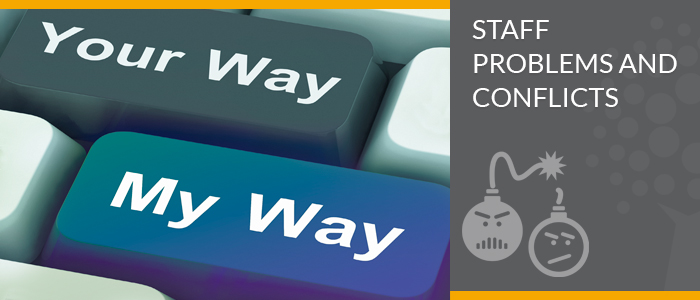 Adult Conflict
Conflicts between adults are often more complex than children’s conflicts; therefore, the management process is also more complex.
A school community can be especially susceptible to problems related to conflicts that have been dealt with poorly.
Effects of Conflict Among Staff
Increased stress levels at work
Increased absentee rates
Staff turnover
Unmotivated employees
Unproductive team members
Adult Conflict
Conflict can occur for many different reasons
Differing viewpoints of a situation based on culture, beliefs, and expectations
Unmet needs
A lack of understanding of a situation and the needs of those involved
Resentment toward someone who rigidly uses authority
Adult Conflict
Ignoring the problem makes the conflict worse.
Unresolved conflict can escalate the problem further.
Relationships are damaged!
Cooperation amongst staff is hindered.
Trust is destroyed.
Anger, frustration, and hostility can rise to the point where the people involved become enemies.
Disputants may look for ways to find fault in one another and blame each other for problems that may not even exist.
Anger and Adult Conflict
Conflict sometimes results in anger.  
Anger can interfere with your ability to negotiate a solution that benefits both people.
The first goal should be to de-escalate the situation by diffusing the anger.
Effective diffusion techniques include:
Remaining calm
Listening carefully
Not reacting to anger with anger
Meeting a short time later to allow frustration to subside
[Speaker Notes: Whenever possible the parties involved in the conflict should attempt to negotiate a resolution themselves.]
Six-Step Problem-Solving Process for Negotiating in Adult Conflict
Define each party’s perceptions and needs related to the problem.
Generate as many solutions as possible.
Identify the best among the good resolution ideas (must benefit BOTH parties).
Plan how to implement the best idea.
Implement the plan.
Monitor results for needed revisions.
Potential Issues with Negotiation
Participants may not agree on the negotiation style
A more powerful person may take control of the situation
Requires each participant’s maximum commitment to settling the issue
Requires good communication skills and following a logical problem solving process
If negotiation is ineffective, move to mediation with a supervisor.
Managing the Angry Parent
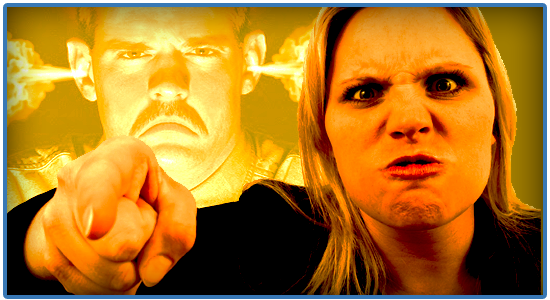 A Reminder
You have the best interests of the children you supervise in your heart.
Most parents have the best interests of their children at heart, too.
As these two statements are both true, you and the parents are working toward the SAME goal even when the confrontation is adversarial.
Your response to the parent’s Anger is Key!
Stay calm and resist the temptation to respond with anger
Listen carefully
Acknowledge parent’s concern
Ask questions to clarify the situation
Show respect, even if you feel you aren’t being respected
Adopt positive body language
Move the conversation to a private location if possible
Schedule an appointment to meet in the near future
Establish goals, such as focusing on the best interests of the child
Use Negotiation
Whenever possible, use negotiation to reach a positive resolution.
Safety is a primary concern.  Negotiation should not be used when:
You are being bullied
You are being threatened
You are being sexually harassed
You are being insulted
If any of these conditions take place, seek the assistance of your administrator immediately!
Do NOT…
React to anger with anger
Avoid the conflict, since the problem may only get worse
Use negative body language
Use language that appears to assign blame
Tolerate behavior that is not allowed at your school.  Report any violations to your administrator
Effective communication
Speak to be understood—speak in a way that will not make the other person defensive
Listen to understand—use active listening techniques
Use “I” Statements—these statements focus on the other person’s feelings and help them to understand that you are listening and feel empathy for their situation
Use open body language to show you respect the other person and give direct eye contact
Validate the feelings of the parent instead of discounting them
[Speaker Notes: “I can see that you are upset.”
“I can understand why you might be upset about what happened.  Let’s find a solution together.”]
By addressing conflicts with angry parents:
The school environment remains positive
Misunderstandings are reduced
Small problems don’t become big problems
Relationships with the local community stay strong
Thank you!